Projet de soins anticipé: 
Soutien pour des décisions 
existentielles
ANEMPA, 3 novembre 2023
Dr. phil. Daniela Ritzenthaler
Contenus
2
Projet de soins anticipé: définition
Le projet de soins anticipé (ProSA) est un processus et un accompagnement par une personne formée pour réfléchir à la planification anticipée concernant la santé.
«et il permet aux personnes capables de discernement de préciser leurs valeurs et de réfléchir à la signification et aux conséquences que pourraient avoir pour elles une maladie grave. 
Elles peuvent ainsi exprimer leurs préférences et objectifs thérapeutiques dans l’hypothèse de décisions médicales à prendre plus tard. Ces objectifs font l’objet d’une discussion avec la famille et l’équipe soignante.   
Le ProSA accorde une large place à tous les besoins de la personne : questions médicales / organisationnelles, besoins psychologiques, sociaux et spirituels. 
Le ProSA encourage les personnes à désigner un ou une représentant·e thérapeutique et à actualiser régulièrement leur planification anticipée concernant la santé. »
Rietjens et al. (2017) / European Association of Palliative Care
[Speaker Notes: Als Dok abgeben mit Standort]
Cadre général défini par l’Office fédéral de la santé publique
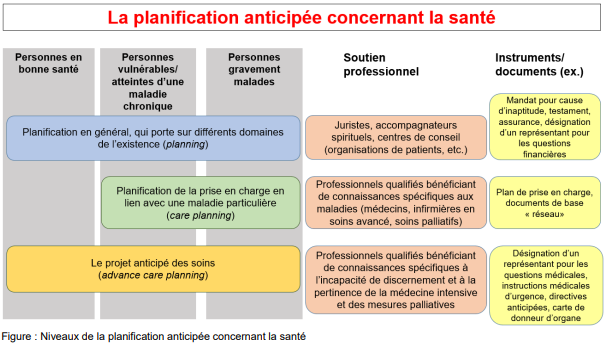 Source: Cadre général pour la Suisse (palliativecare.ch)
Historique
1991 : les États-Unis adoptent le « Self Determination Act » qui encourage l’établissement de directives anticipées
Les études montrent toutefois qu’il est difficile de les mettre en œuvre.  
Conclusion : les valeurs / intentions sont bonnes, mais le concept ne fonctionne pas.
Il faut donc réfléchir à un autre concept; d’où l’élaboration de l’Advanced Care Planning aux États-Unis, au Canada et en Australie.
Il prévoit la rédaction de directives anticipées dans le cadre d’une consultation professionnelle, à l’aide de formulaires et de modèles de communication uniformes.
Directives anticipées (DA)
DA respectées et réalisées
DA ignorées
DA pas valables
DA pas applicables
Pas établi de DA
DA pas disponibles
Le concept ACP Swiss
Modèle « Beizeiten begleiten » en Allemagne, reposant sur un modèle australien
Adapté au contexte suisse par l’équipe de la Prof. Tanja Krones de l’hôpital universitaire de Zurich.
Recherches parallèles dans le cadre du Programme national de recherche sur la « Fin de vie en Suisse » (PNR67) 
2018 : cadre général de l’Office fédéral de la santé publique  
2019 : traduction en français
Juillet 2020 : création d’ACP Swiss 
Depuis 2021, le groupe de travail OFSP/ASSM réfléchit à la mise en œuvre du projet de soins anticipé
Le principe
Processus incluant plusieurs entretiens 
Accompagnement par une facilitatrice ou un facilitateur certifié durant tout le processus d’élaboration du ProSA
Participation des représentant·e·s  
Participation de l’équipe soignante
Prise en compte des besoins psychosociaux, médicaux, spirituels, etc.
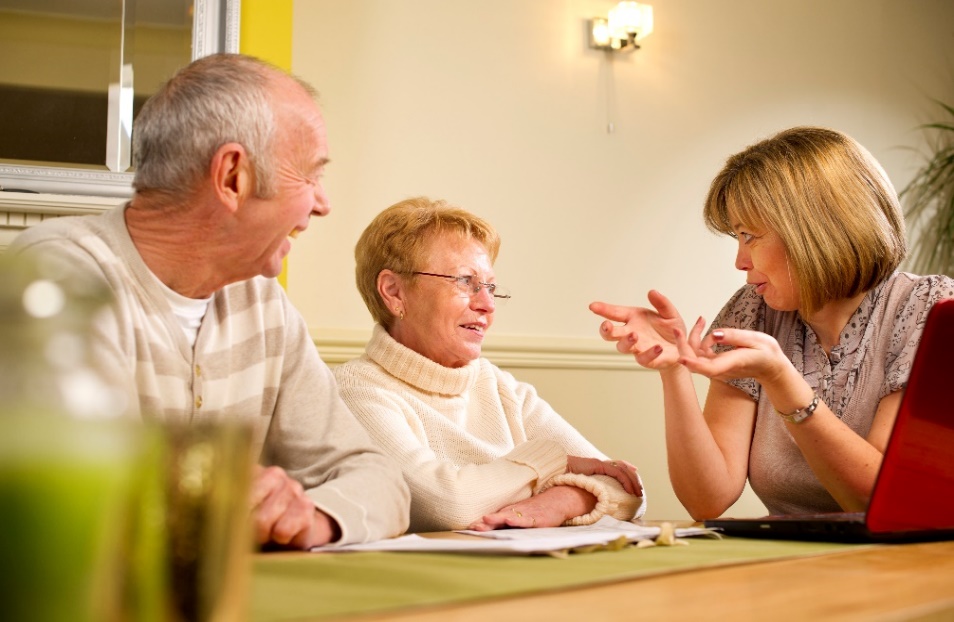 Principes du Projet de Soins Anticipé (ProSA)
Objectif premier 
Orienter les soins de santé vers la volonté autonome du patient (goal-concordant care) et permettre à toutes les personnes concernées de le faire 
Objectifs secondaires 
Promouvoir le bien-être des patient·e·s 
Éviter une surmédicalisation dommageable, que le patient ou la patiente ne souhaite pas 
Soutenir les proches 
Servir de guide au personnel de santé 
Alléger le poids relatif à la prise de décision 
Améliorer la communication entre toutes les parties 
Accroître la confiance envers le système de santé
Concept du ProSA: premier entretien
Expliquer le concept et le processus ProSA
Expliquer la notion de représentation et quelle personne convient le mieux pour ce rôle
L’entretien de valeurs
Concept du ProSA: deuxième entretien
Lire le résumé de l’entretien de valeurs et l’adapter si nécessaire
Expliquer les objectifs thérapeutiques et, le cas échéant, les fixer
Consigner les souhaits pour la dernière étape de la vie
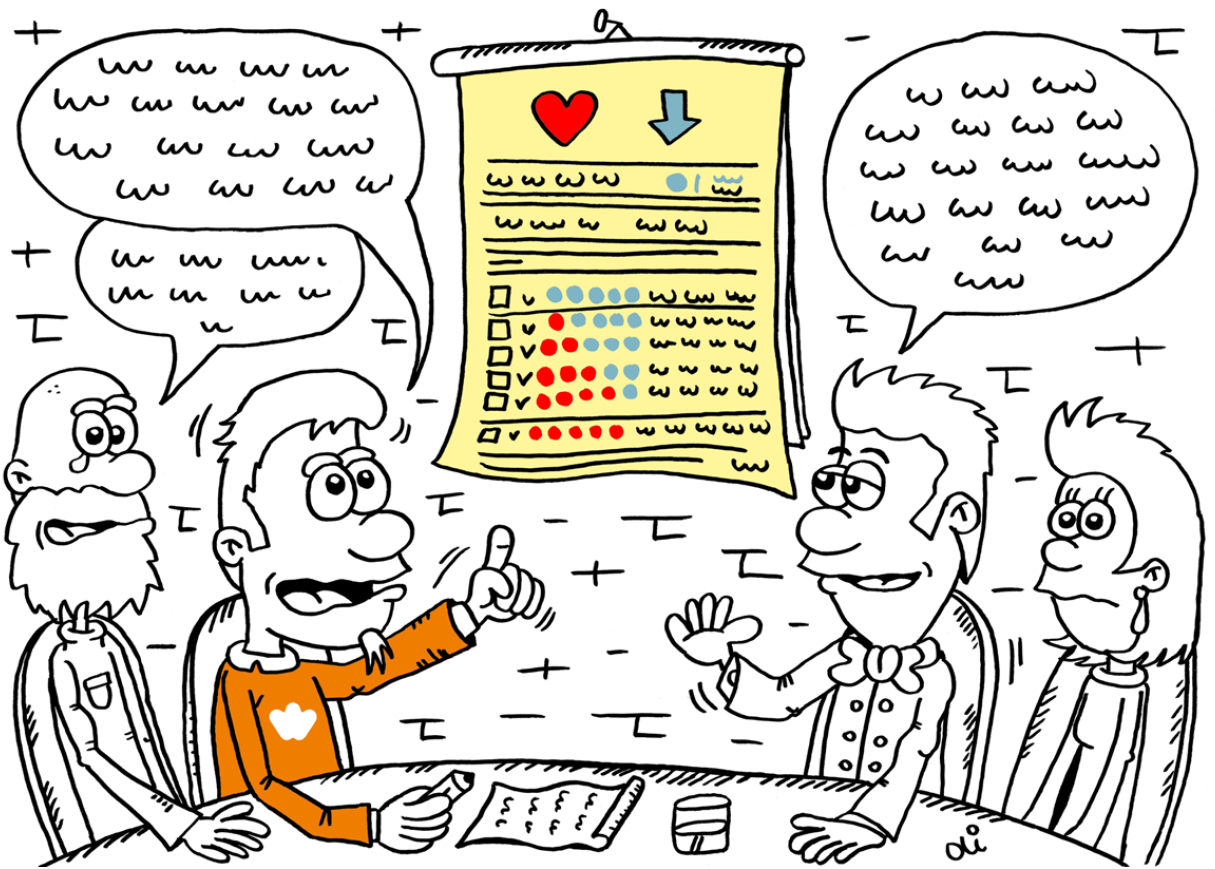 L’entretien de valeurs
Qu’est-ce qui est essentiel pour vous dans la vie? 
Que souhaitez-vous absolument encore vivre ? 
À quel point est-ce important pour vous de vivre encore longtemps?
Lorsque vous pensez à la mort, qu’est-ce qui vous vient à l’esprit?
Quelles expériences avez-vous des traitements médicaux? 
Accepteriez-vous qu’un traitement médical puisse contribuer à prolonger votre vie dans une situation de crise ?
Y a-t-il des situations dans lesquelles vous ne souhaitez pas recevoir de traitements visant à prolonger la vie ?
Y a-t-il  des aspects spirituels, religieux ou culturels importants ?
12
Situations d’incapacité de discernement
Explications sur la structure des DA
Projet de soins anticipé – situations d’incapacité de discernement
Maladie grave/traitement hospitalier
Situation d’urgence
Maladies chroniques
Incap. de disc. prolongée
Incap. de disc. permanente
Incap. soudaine de discernement
Durée: qq heures seulement
Durée: permanente
Durée: qq jours à nombreux mois
Décision de traitement après évaluation du pronostic
Décision de traitement en cas d’évolution de l’état
Décision de traitement immédiate
Objectifs thérapeutiques
Explications sur les objectifs thérapeutiques
Objectif thérapeutique A: prolongation de la vie
Objectif thérapeutique B: prolongation de la vie avec limitations des mesures médicales
Objectif thérapeutique C: soulagement de la douleur/amélioration de la qualité de vie
Source : Krones,T., Obrist, M.(2020). Wie ich behandelt werden möchte. Advance Care planning. Zurich : Rüffer&Rub Cares.
Exemples pratiques
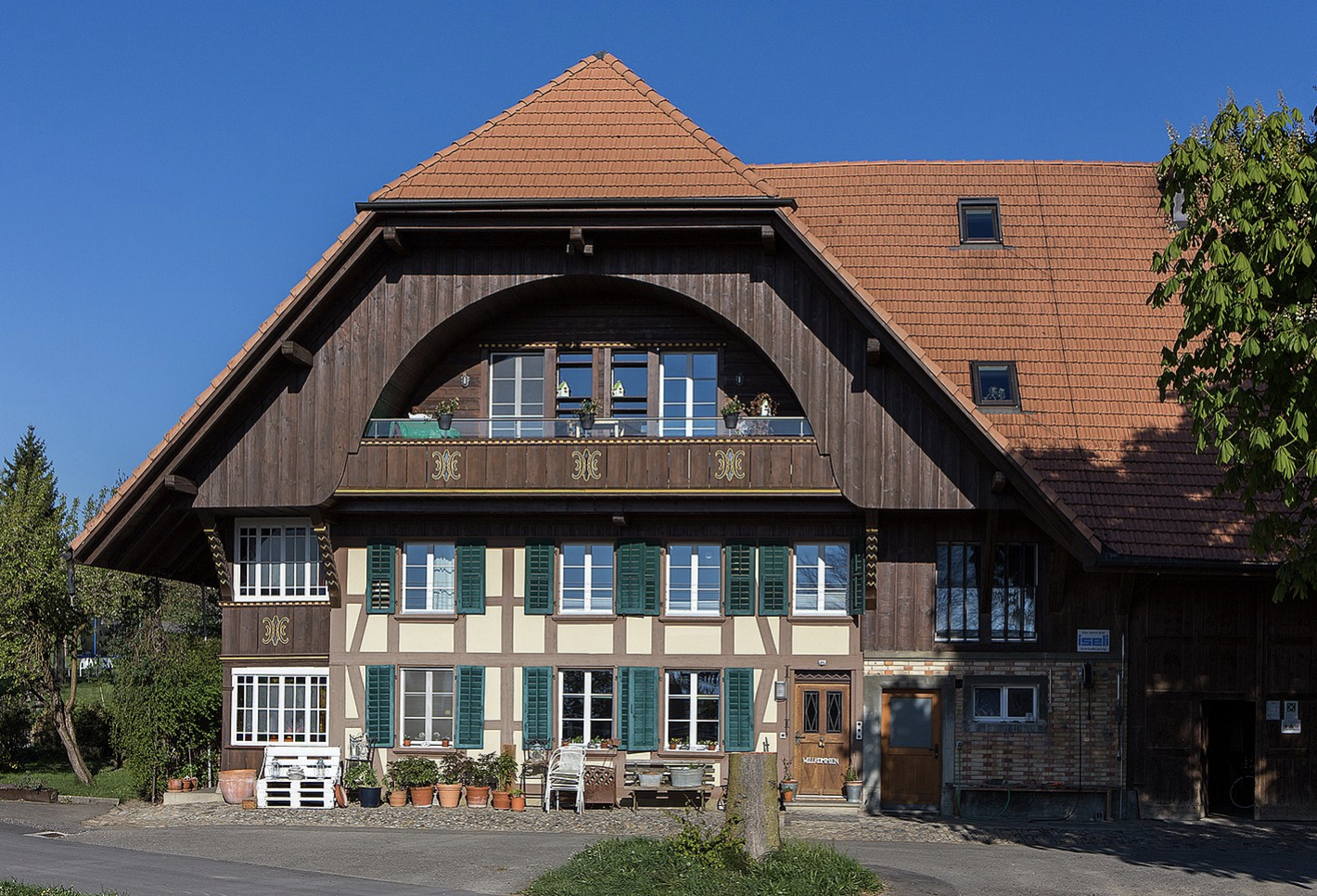 Monsieur D., 80 ans
Est atteint d’un cancer de la peau.
N’a jamais réfléchi à ses directives anticipées (ProSA).
Entretien de valeurs : ce que je souhaite encore, c’est avoir le sentiment d’être libre et de l’aide pour ma ferme.
Objectifs thérapeutiques : prolonger la vie, oui, mais jusqu’où ?
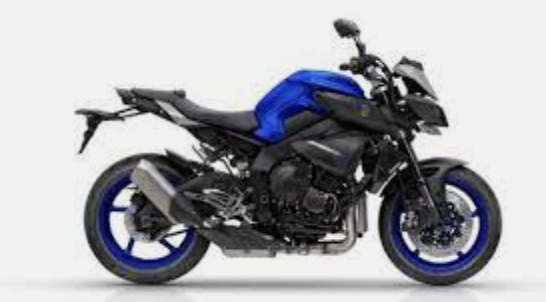 Cours de base ACP
10.11.2020
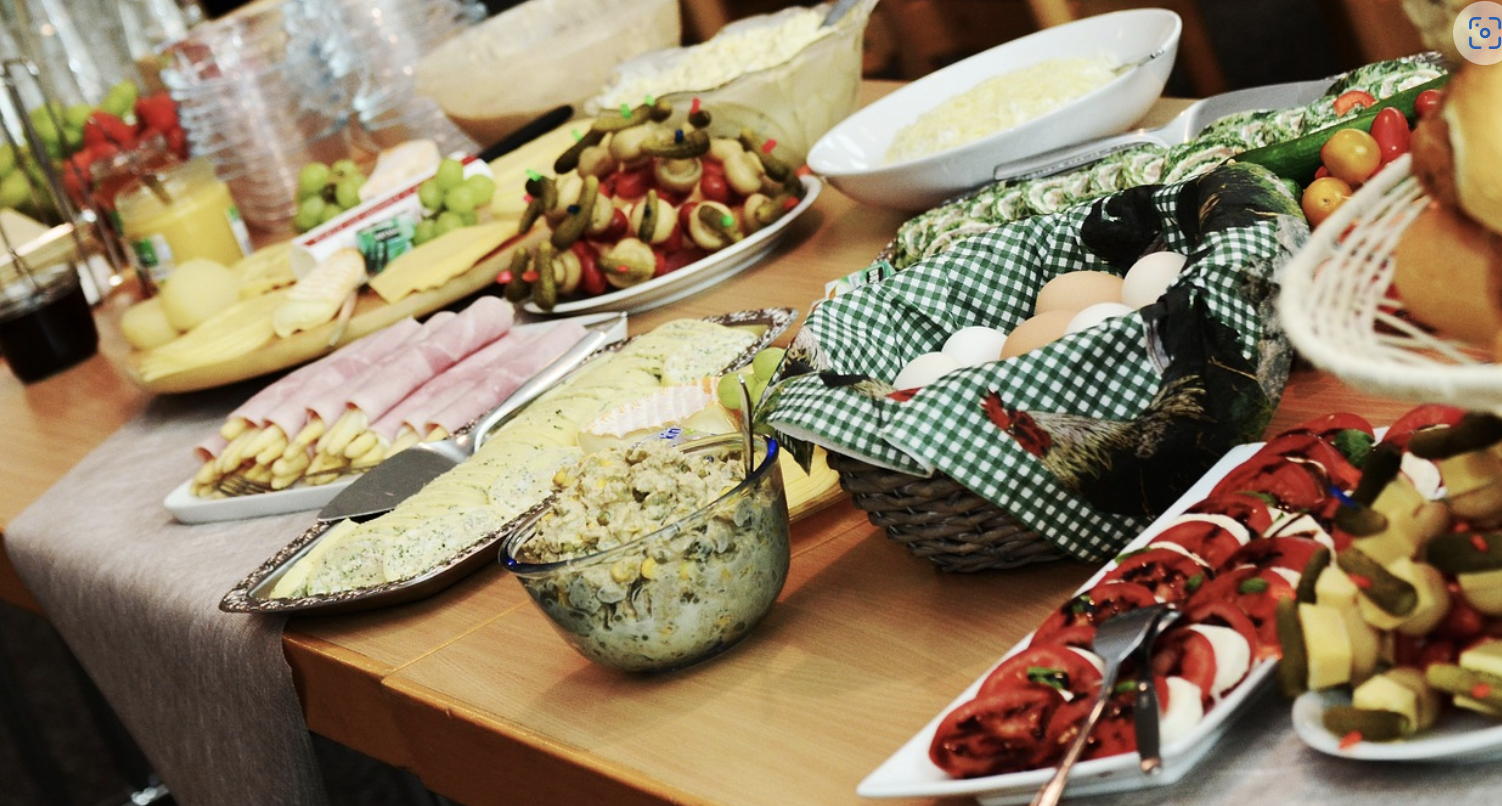 Madame A., atteinte de BPCO
Mme A., 68 ans, souffre de BPCO au stade IV « très sévère ».
Elle a déjà fait plusieurs séjours à l’hôpital, même en soins intensifs.
Oxygénothérapie, mobilité restreinte.
Entretien de valeurs : tristesse en pensant à ce qu’elle ne peut plus faire.
Objectifs thérapeutiques : ne veut plus de réanimation. En cas d’urgence : objectif thérapeutique B2.
Cours de base ACP
10.11.2020
Le ProSA nécessite un bon réseau régional
Défis
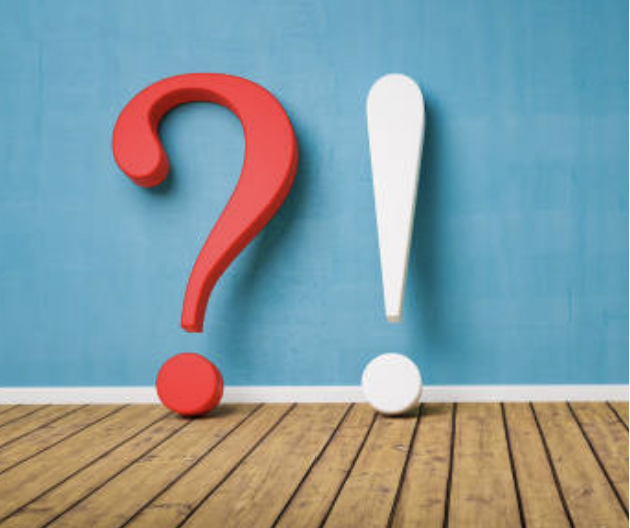 Les entretiens prennent du temps 
Le financement des entretiens n’est pas entièrement réglé. 
La communication n’est pas simple, il faut une formation pour pouvoir accompagner les bénéficiaires
Le réseau régional nécessaire doit être mis en place et est indispensable 
Démarche à longue haleine
10.11.20, 19
ACP- Basiskurs
Solutions apportées
ACP- Basiskurs
10.11.20, 20
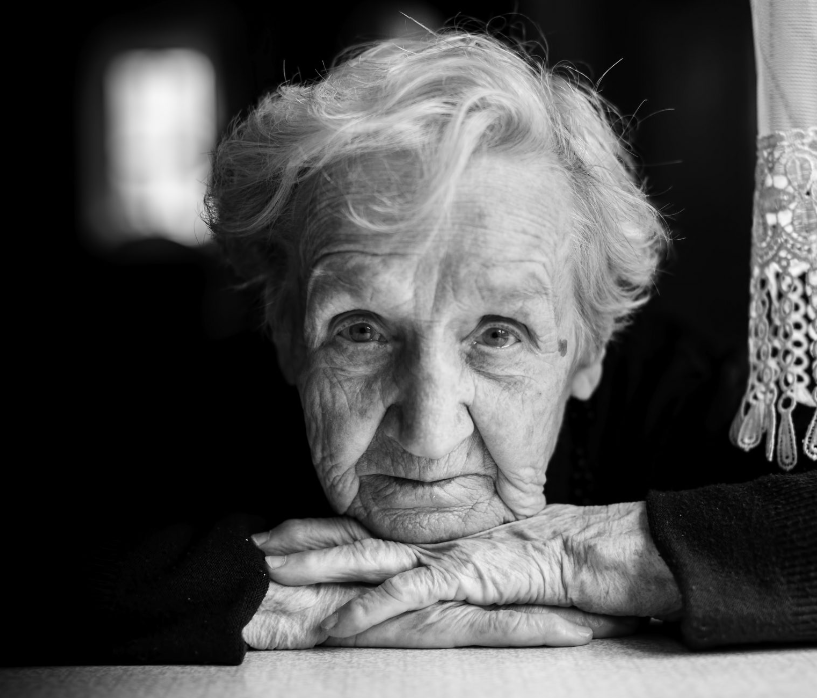 Pour les personnes n’ayant plus la capacité de discernement
«ACP by proxy»
Démarche ProSA (Entretien de valeurs et objectif thérapeutique pour la situation d’urgence)
Entretien de valeurs: 
impliquer la personne concernée si possible (droit à la participation)
Faire des entretiens avec l’entourage (représentant thérapeutique, professionnels qui connaissent bien la personne, autres proches) 
Mettre ensemble les informations et les documenter
Prendre en compte les informations connues de la volonté présumée
Documentation de ce qui serait probablement souhaité par la personne  pas de valeurs juridiquement contraignant
10.11.20, 21
ACP- Basiskurs
Pour les résidents
ACP- Basiskurs
10.11.20, 22
Pour les professionnels
ACP- Basiskurs
10.11.20, 23
Pour les proches
ACP- Basiskurs
10.11.20, 24
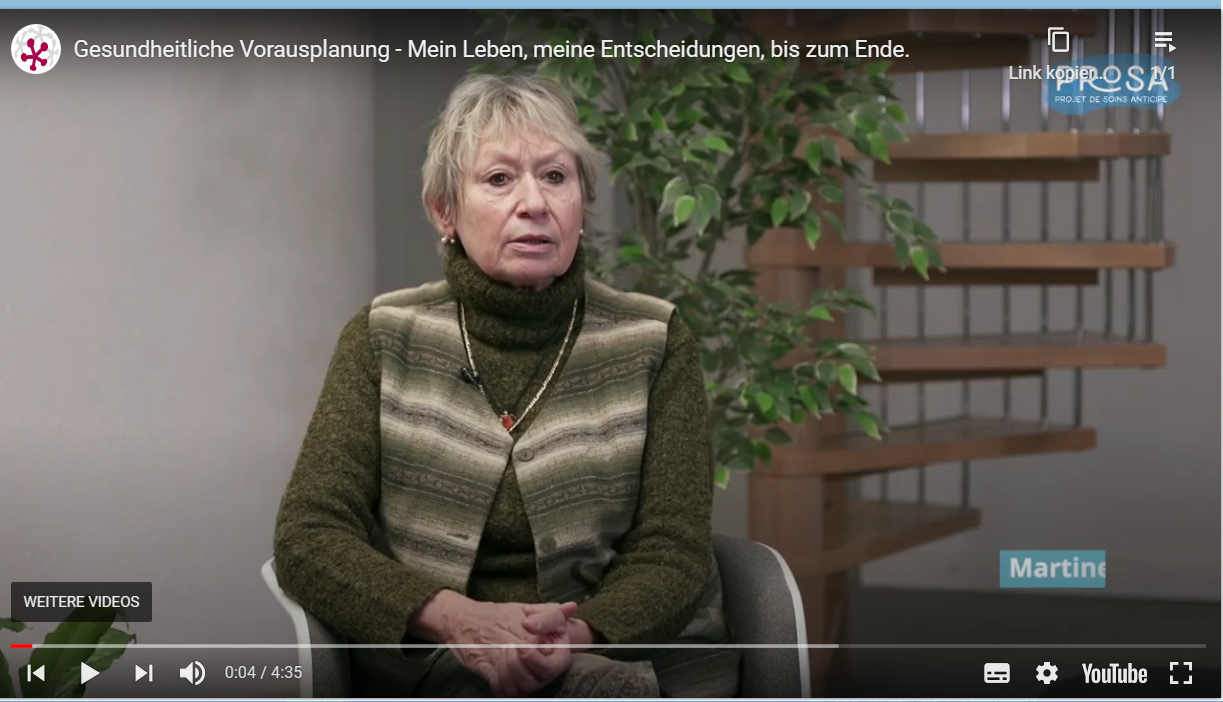 Film
www.projetdesoinsanticipe.ch
ACP- Basiskurs
10.11.20, 25
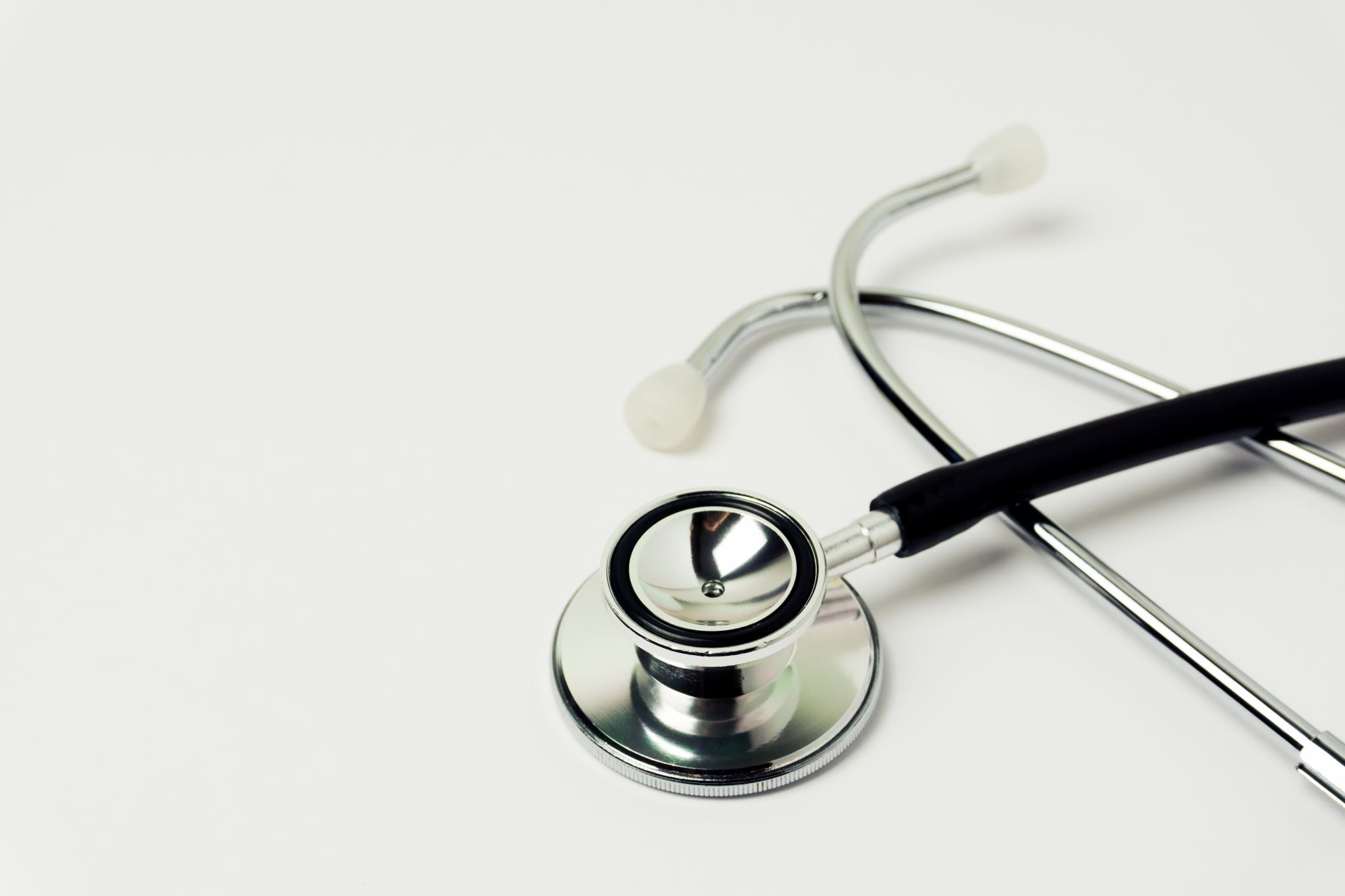 Offres de formation continue
Formation au Projet de Soins Anticipé (Directives anticipées) – Espace Compétences SA – Formations de la santé et du social (espace-competences.ch)


Cours de base

Cours d’approfondissement
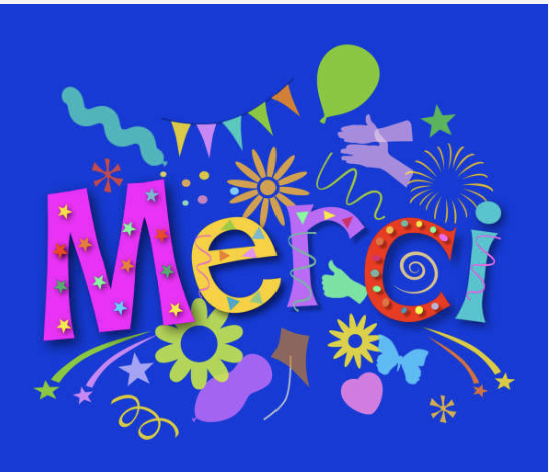 Contact:
https://www.acp-swiss.ch/fr/acp-swiss 

Contact : Daniela.Ritzenthaler@chuv.ch